The imperfect brain:Rationality and the limits of knowledge
Quentin Huys

Wellcome Trust Neuroimaging Centre
Gatsby Computational Neuroscience Unit
Medical School
UCL
Why are choices hard?
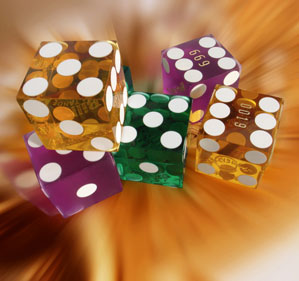 Time present and time past 
Are both perhaps present in time future,
And time future contained in time past. 

T. S. Eliot
The future, in the long term
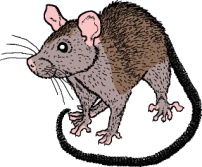 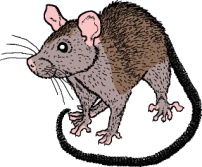 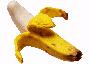 goodness of an action = immediate reward + all future reward
[Speaker Notes: Explain why want to choose actions based on total future rewards

 goodness of an action = immediate reward
          + future reward 
        - examples
                -> our chocies now affect our future options
                -> Bentham: maximise thy utility
                = choose now such that total future goodness is maximised]
Making optimal decisions
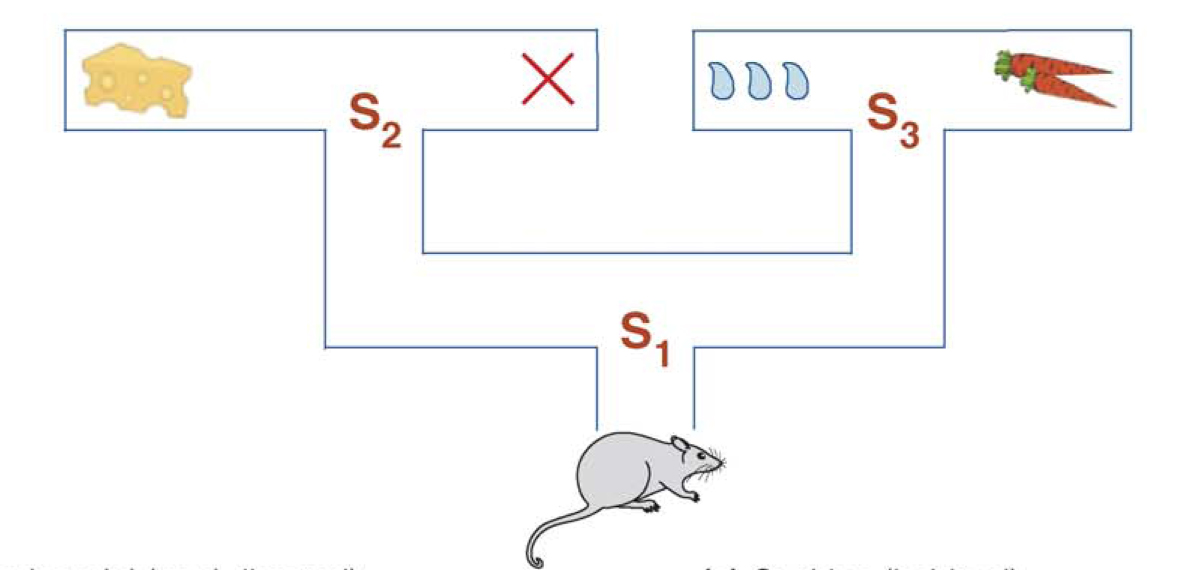 Niv et al. 2007
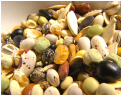 Goal-directed system
Tree search
Innate system
Evolutionary strategy
Habit system
Experience average
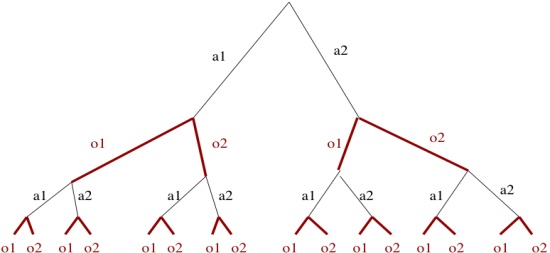 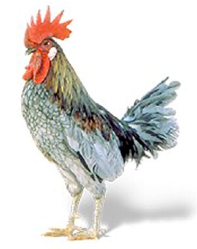 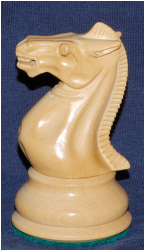 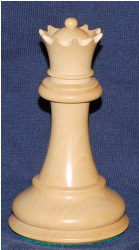 Many decision systems in parallel
Evaluating the future: Think hardGoal-directed decisions
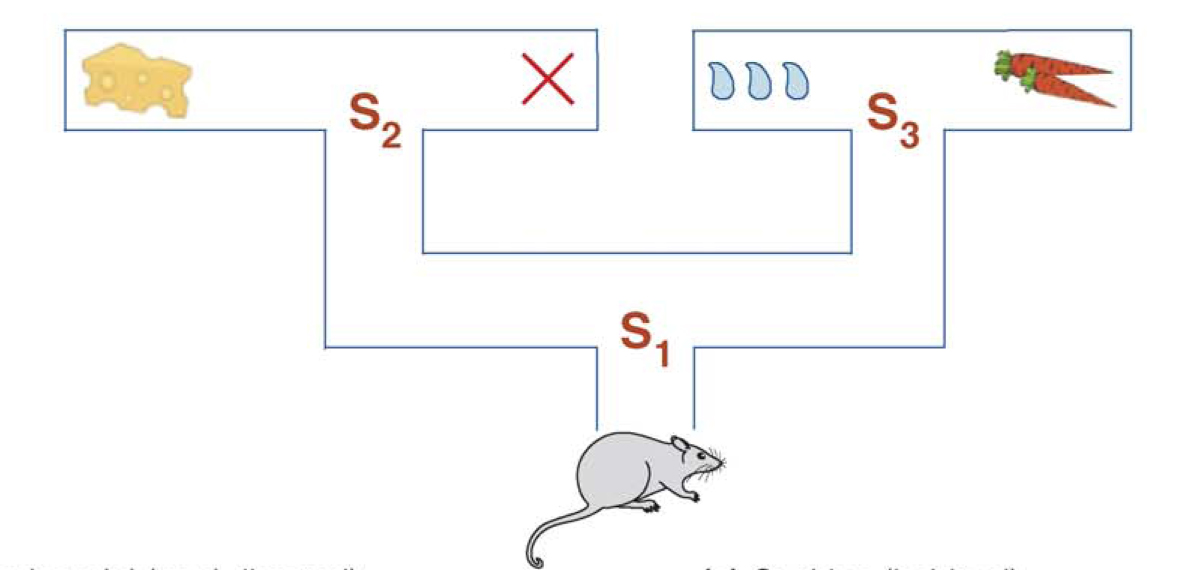 L -> S2 ; L -> cheese 	+4
L -> S2 ; R -> X		0
R -> S3 ; L -> water	+1
R -> S3 ; R -> carrot	+2
General solution: search a tree
[Speaker Notes: 1. THINK HARD. goal-directed, model-based: just think about the
                consequences of actions
				- take actions *because of their consequences*
                        - only works for tiny problems, e.g. watering plants, shortest path in
                          a simple maze.  
                          - Tolman's mazes and cage escapes
                          - abstract rule learning: dlpfc recordings (human imaging?)]
Often, this is not feasible. Take chess.
Each move 30 odd choices
3040? 
MANY!!!
Legal boards ~10123
Can’t just do full tree search.
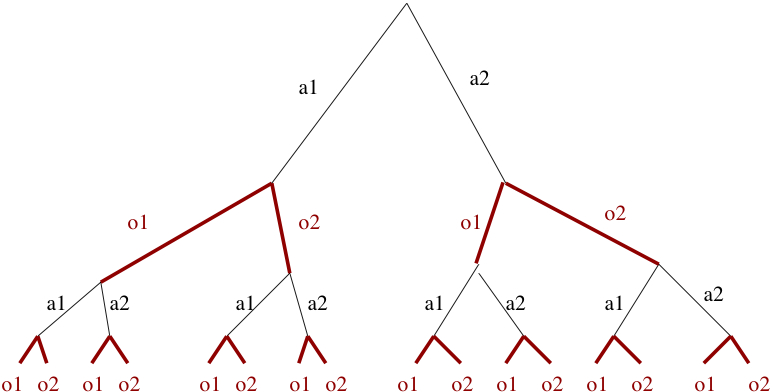 So…?
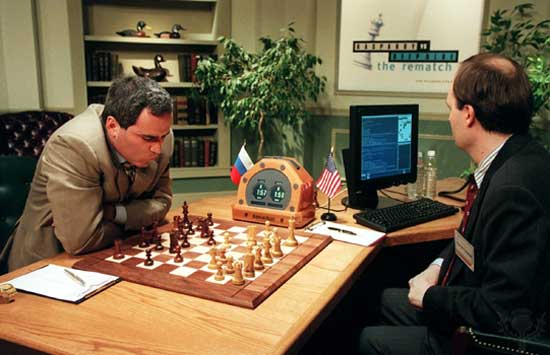 How do players do it?
How did Deep Blue beat Kasparov?
Evaluating the future… just try it out?Habits
+2
0
-2
+4
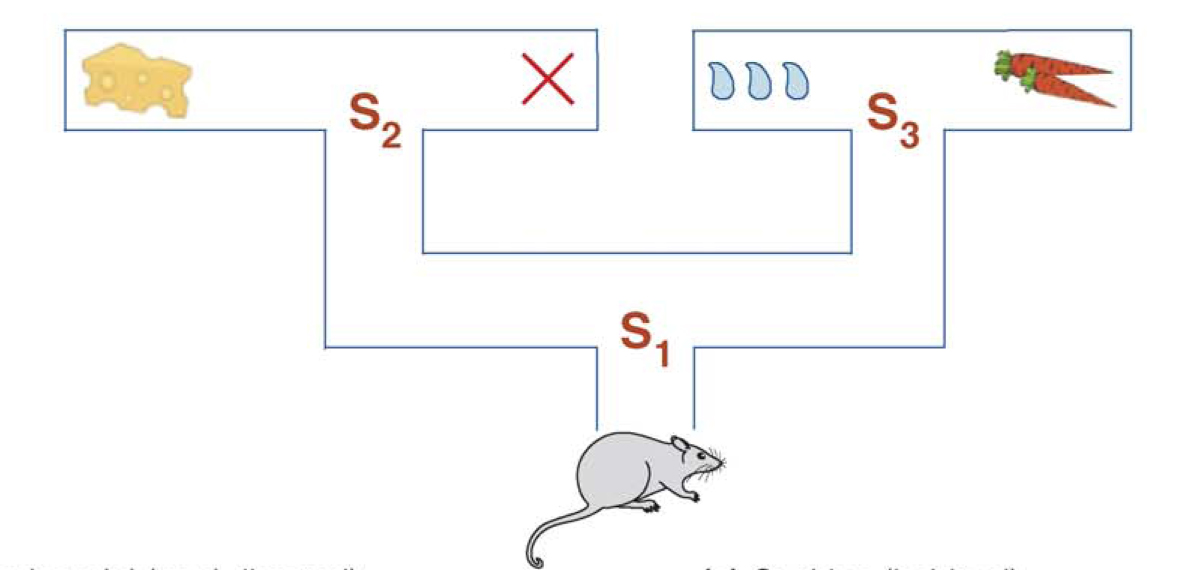 V(state) = V(state) + learning rate  x  prediction error
Prediction should be:     reward + V(next state)
But it is:                          V(state)
Prediction error              reward + V(next state) - V(state)
Choose action more if expected value higher
[Speaker Notes: 2. JUST TRY IT, LEARN FROM ERRORS. habits: learn over repetition 
                        - show in matlab simulation of grid world
                        - keep tally of long-term consequences of actions
                        - choose actions because *in the past* they tended to be good. *NOT*
                          because now they lead to desired outcome. 
                        - monkey recordings: Schultz
                        - human recordings: Zaghloul et al. 2009 
                        - some example optimal behaviours?]
Evaluating the future… just try it out?Habits
+2
0
-2
+4
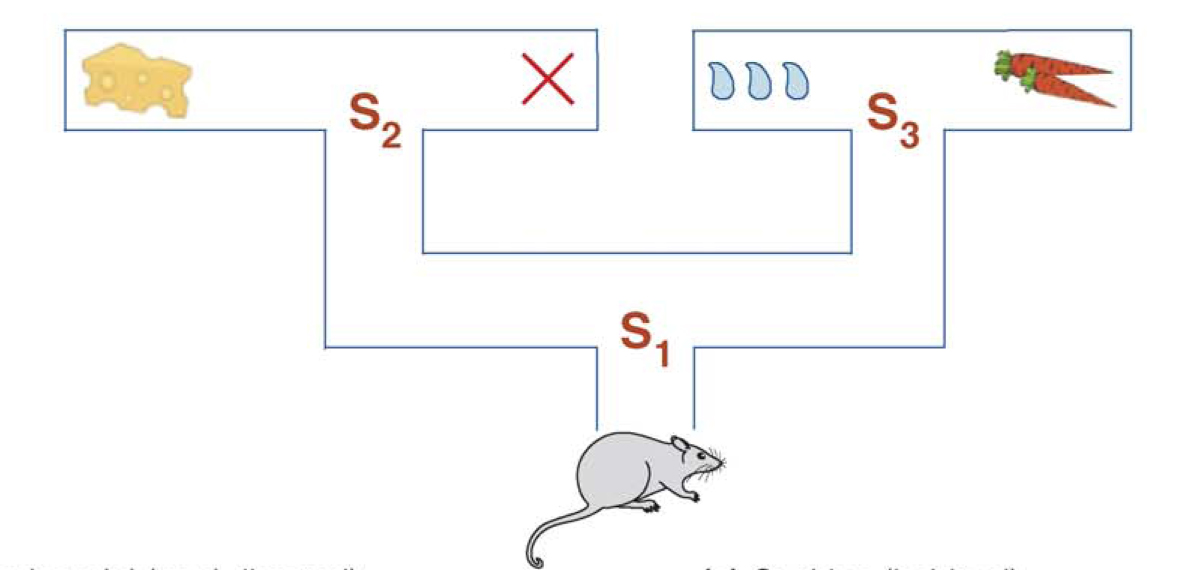 V of all states = 0
R	V
V(state) = V(state) + learning rate  x  prediction error
T1	V(s1) = V(s1) + .1 x (0 + V(s2) - V(s1))  = 0
T2	V(s2) = V(s2) + .1 x (4 - V(s2))               = .4
T3	V(s1) = V(s1) + .1 x (0 + V(s2) - V(s1)   = .04
[Speaker Notes: 2. JUST TRY IT, LEARN FROM ERRORS. habits: learn over repetition 
                        - show in matlab simulation of grid world
                        - keep tally of long-term consequences of actions
                        - choose actions because *in the past* they tended to be good. *NOT*
                          because now they lead to desired outcome. 
                        - monkey recordings: Schultz
                        - human recordings: Zaghloul et al. 2009 
                        - some example optimal behaviours?]
Evaluating the future: habit learning over time
+2
0
-2
+4
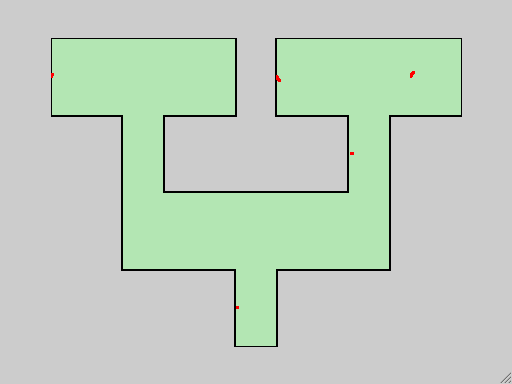 Use clever heuristics, position evaluation…
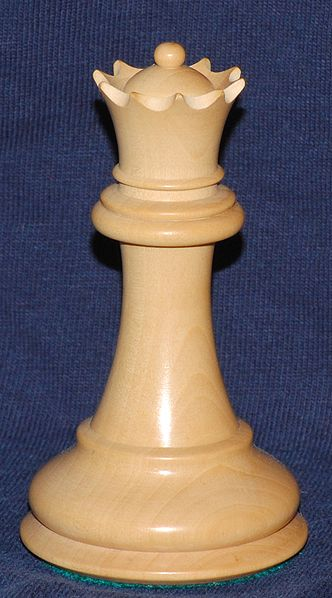 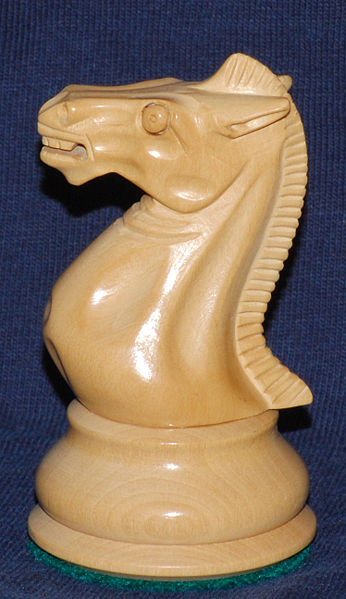 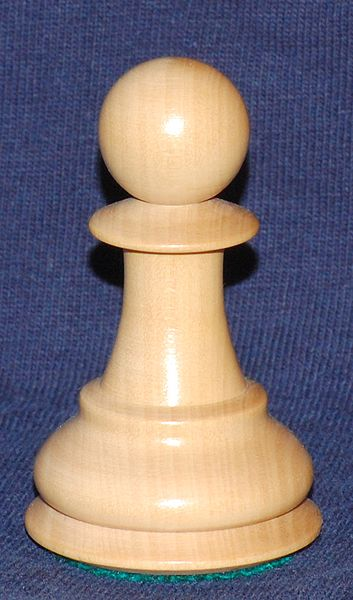 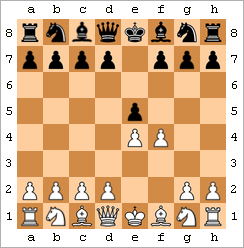 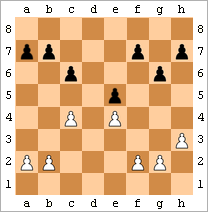 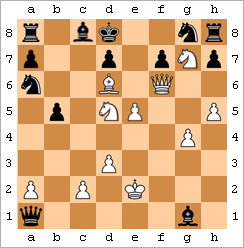 [Speaker Notes: Explain heuristics]
Devaluation
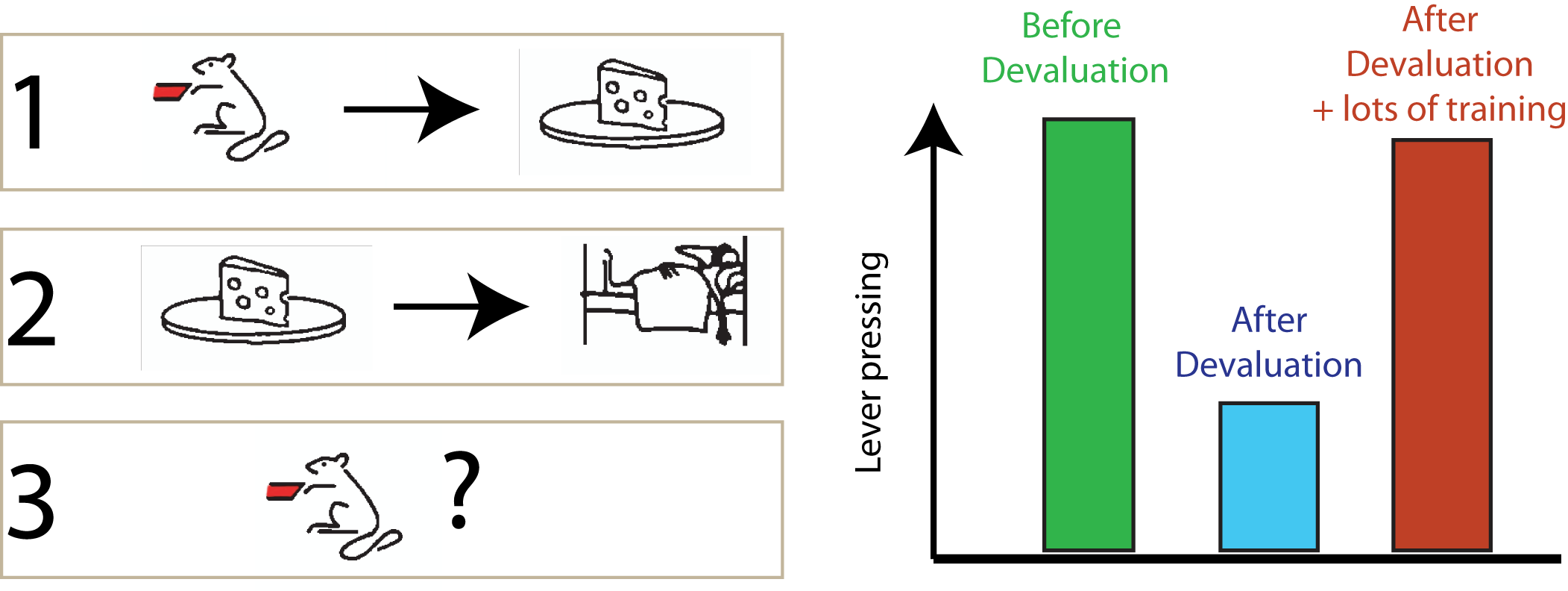 Goal-directed vs. habitual behaviour
Evaluating the future… actually, let’s not!Innate simple strategies
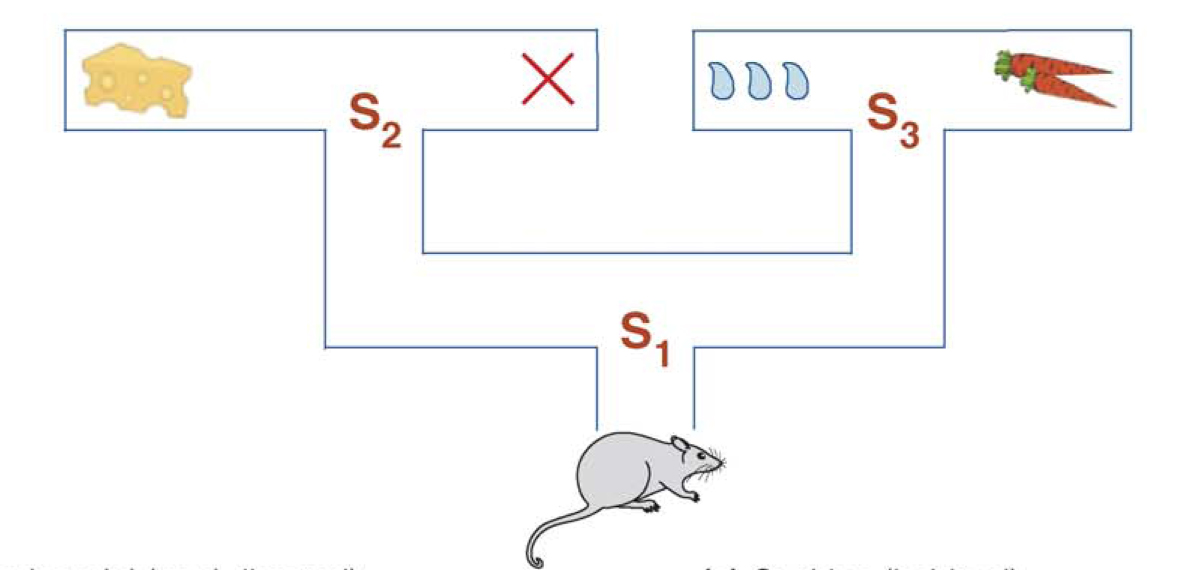 Choose randomly at S1
Then just go for food if hungry
Or for water if thirsty
[Speaker Notes: 3. FORGET THE FUTURE. innate reflexes: forage ranomly, eat food when it's
                in front of you, run away from predators. 
                        - show in matlab simulation of grid world
                        - example
                                - Hirsch & Bolles 1981: responses to predators even after breeding
                                  in captivity over multiple generations
                                - anxiety: bandler / organization of fear responses in PAG
                                - Mobbs: PAG 
                                - Amygdala & fearful faces?]
Innate evolutionary strategies
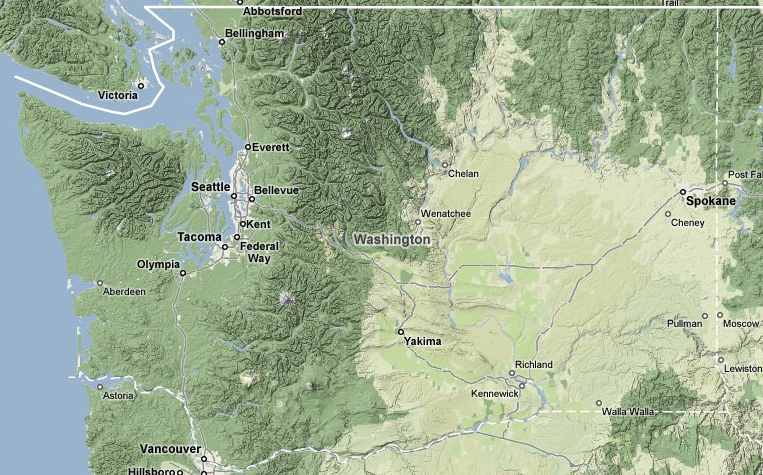 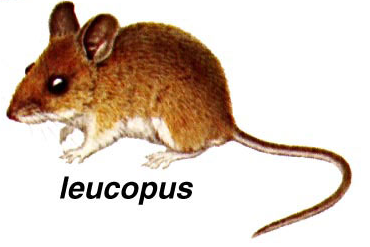 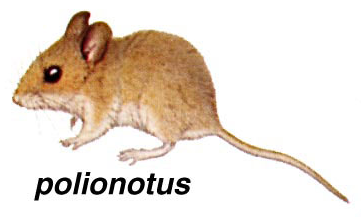 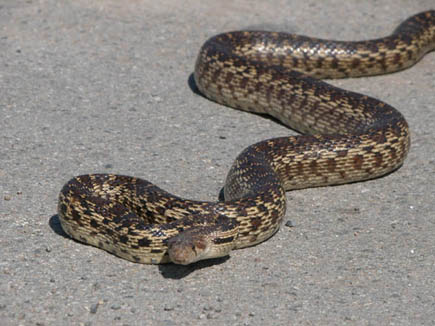 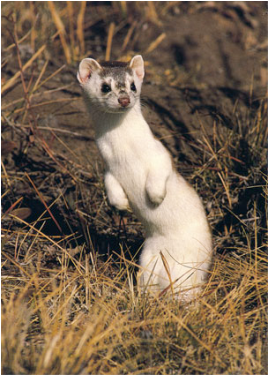 Innate evolutionary strategies
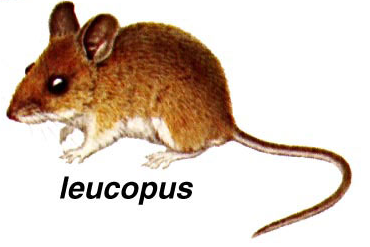 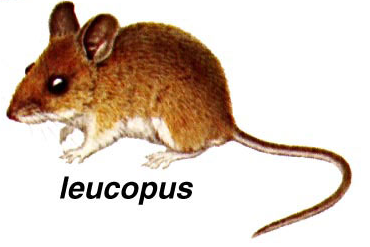 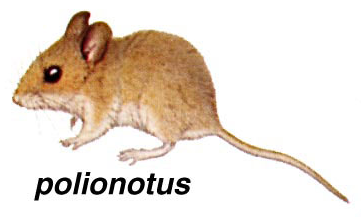 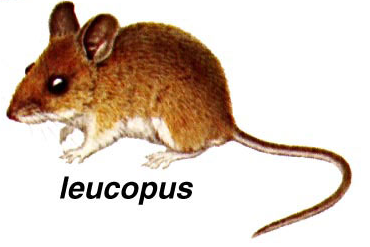 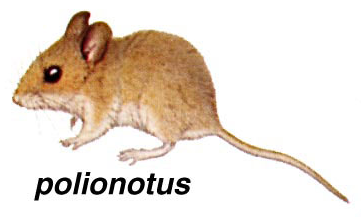 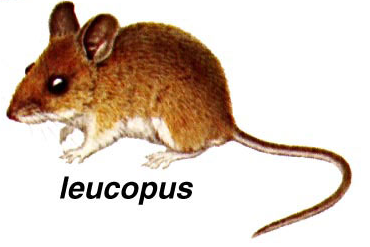 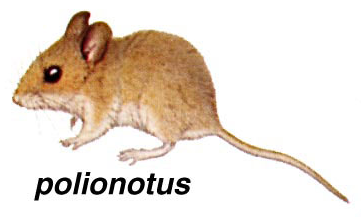 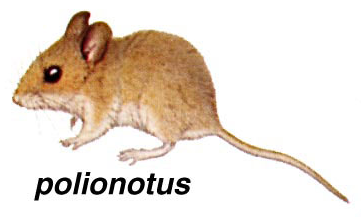 more 
survive
more 
survive
fewer 
survive
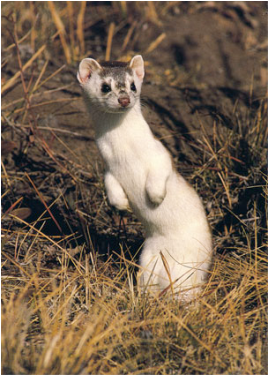 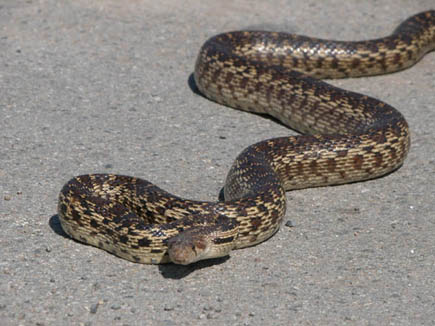 Hirsch and Bolles 1980
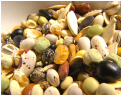 Goal-directed system
Tree search
Innate system
Evolutionary strategy
Habit system
Experience average
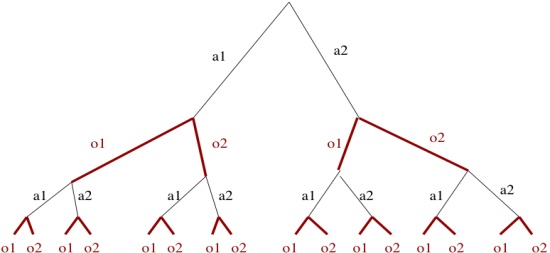 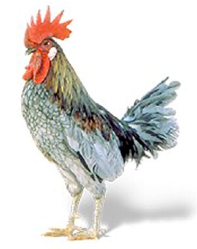 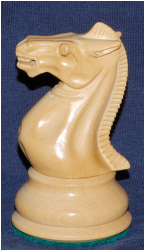 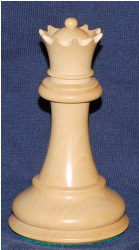 Many decision systems in parallel
Multiple decision systems “Controllers”
Competition and collaboration
Poor economists. People are pretty irrational.
Imagine that the United States is preparing for the outbreak of an unusual Asian disease, which is expected to kill 600 people. 

Two alternative programs to combat the disease have been proposed.

Assume that the exact scientific estimates of the consequences of the programs are as follows:
[Speaker Notes: Imagine that the United States is preparing for the outbreak of an unusual
Asian disease, which is expected to kill 600 people. Two alternative
programs to combat the disease have been proposed. Assume that
the exact scientific estimates of the consequences of the programs are
as follows:
If Program A is adopted, 200 people will be saved
Imagine that the United States is preparing for the outbreak of an unusual
Asian disease, which is expected to kill 600 people. Two alternative
programs to combat the disease have been proposed. Assume that
the exact scientific estimates of the consequences of the programs are
as follows:



If Program A' is adopted, 400 people will die
If Program B' is adopted, there is a one-third probability that nobody
will die and a two-thirds probability that 600 people will die]
If Program A is adopted, 200 people will be saved
If Program B is adopted, there is a one-third probability that 600 people will be saved and a two-thirds probability that no people will be saved.
Poor economists. People are pretty irrational.
Imagine that the United States is preparing for the outbreak of an unusual Asian disease, which is expected to kill 600 people. 

Two alternative programs to combat the disease have been proposed.

Assume that the exact scientific estimates of the consequences of the programs are as follows:
[Speaker Notes: Imagine that the United States is preparing for the outbreak of an unusual
Asian disease, which is expected to kill 600 people. Two alternative
programs to combat the disease have been proposed. Assume that
the exact scientific estimates of the consequences of the programs are
as follows:
If Program A is adopted, 200 people will be saved
Imagine that the United States is preparing for the outbreak of an unusual
Asian disease, which is expected to kill 600 people. Two alternative
programs to combat the disease have been proposed. Assume that
the exact scientific estimates of the consequences of the programs are
as follows:



If Program A' is adopted, 400 people will die
If Program B' is adopted, there is a one-third probability that nobody
will die and a two-thirds probability that 600 people will die]
If Program A' is adopted, 400 people will die
If Program B' is adopted, there is a one-third probability that nobody
will die and a two-thirds probability that 600 people will die
Poor economists. People are pretty irrational.
Imagine that the United States is preparing for the outbreak of an unusual Asian disease, which is expected to kill 600 people. 

Two alternative programs to combat the disease have been proposed.

Assume that the exact scientific estimates of the consequences of the programs are as follows:
[Speaker Notes: Imagine that the United States is preparing for the outbreak of an unusual
Asian disease, which is expected to kill 600 people. Two alternative
programs to combat the disease have been proposed. Assume that
the exact scientific estimates of the consequences of the programs are
as follows:
If Program A is adopted, 200 people will be saved
Imagine that the United States is preparing for the outbreak of an unusual
Asian disease, which is expected to kill 600 people. Two alternative
programs to combat the disease have been proposed. Assume that
the exact scientific estimates of the consequences of the programs are
as follows:



If Program A' is adopted, 400 people will die
If Program B' is adopted, there is a one-third probability that nobody
will die and a two-thirds probability that 600 people will die]
Poor economists. People are pretty irrational.
Imagine that the United States is preparing for the outbreak of an unusual Asian disease, which is expected to kill 600 people. 

Two alternative programs to combat the disease have been proposed.

Assume that the exact scientific estimates of the consequences of the programs are as follows:
[Speaker Notes: Imagine that the United States is preparing for the outbreak of an unusual
Asian disease, which is expected to kill 600 people. Two alternative
programs to combat the disease have been proposed. Assume that
the exact scientific estimates of the consequences of the programs are
as follows:
If Program A is adopted, 200 people will be saved
Imagine that the United States is preparing for the outbreak of an unusual
Asian disease, which is expected to kill 600 people. Two alternative
programs to combat the disease have been proposed. Assume that
the exact scientific estimates of the consequences of the programs are
as follows:



If Program A' is adopted, 400 people will die
If Program B' is adopted, there is a one-third probability that nobody
will die and a two-thirds probability that 600 people will die]
If Program A is adopted, 200 people will be saved
If Program B is adopted, there is a one-third probability that 600 people will be saved and a two-thirds probability that no people will be saved.
If Program A' is adopted, 400 people will die
If Program B' is adopted, there is a one-third probability that nobody
will die and a two-thirds probability that 600 people will die
Poor economists. People are pretty irrational.
Imagine that the United States is preparing for the outbreak of an unusual Asian disease, which is expected to kill 600 people. 

Two alternative programs to combat the disease have been proposed.

Assume that the exact scientific estimates of the consequences of the programs are as follows:
A
B’
Tversky & Kahnemann 1981
[Speaker Notes: Imagine that the United States is preparing for the outbreak of an unusual
Asian disease, which is expected to kill 600 people. Two alternative
programs to combat the disease have been proposed. Assume that
the exact scientific estimates of the consequences of the programs are
as follows:
If Program A is adopted, 200 people will be saved
Imagine that the United States is preparing for the outbreak of an unusual
Asian disease, which is expected to kill 600 people. Two alternative
programs to combat the disease have been proposed. Assume that
the exact scientific estimates of the consequences of the programs are
as follows:



If Program A' is adopted, 400 people will die
If Program B' is adopted, there is a one-third probability that nobody
will die and a two-thirds probability that 600 people will die]
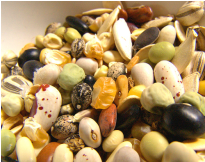 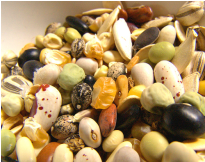 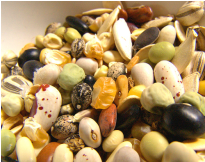 And chicken pretty stupid?
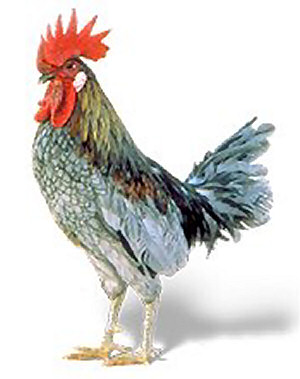 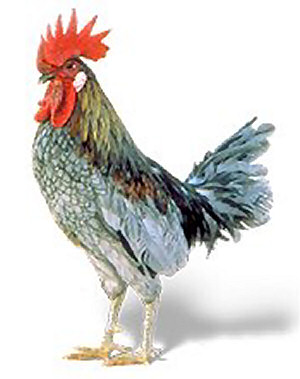 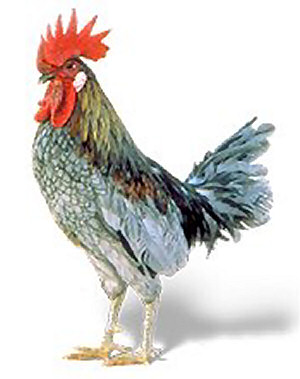 Hershberger 1986
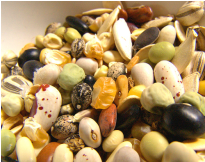 If Program A is adopted, 200 people will be saved
If Program B is adopted, there is a one-third probability that 600 people will be saved and a two-thirds probability that no people will be saved.
If Program A' is adopted, 400 people will die
If Program B' is adopted, there is a one-third probability that nobody
will die and a two-thirds probability that 600 people will die
Clever innate strategies
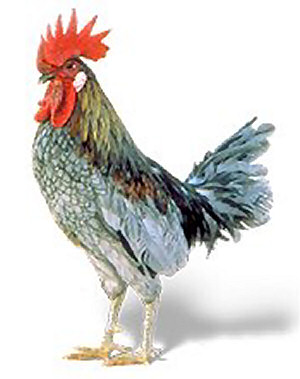 X
Simple is better at times: cars
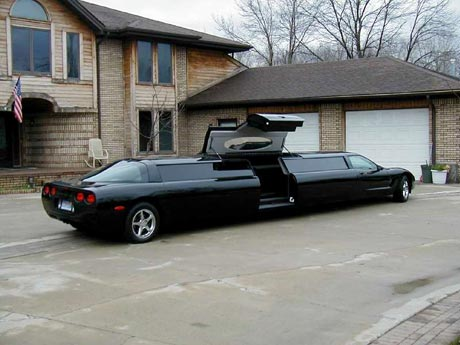 Car A: 75% +ve
Car B: 50% +ve
Car C: 50% +ve
Car D: 25% +ve
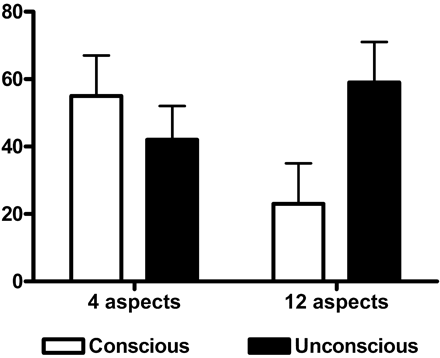 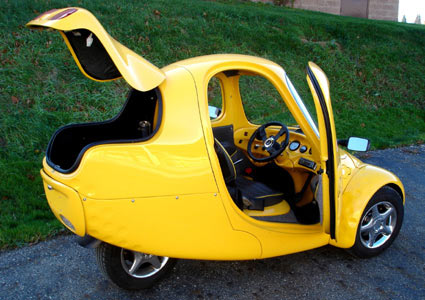 Asian disease: time
Dijksterhuis et al. 2006
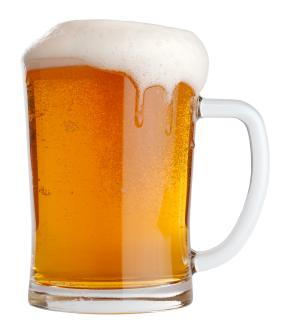 +BV
Sometimes knowledge hurts
“We added balsamic vinegar to one of these”
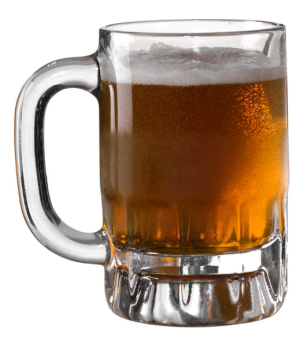 “We added balsamic vinegar to the light one”
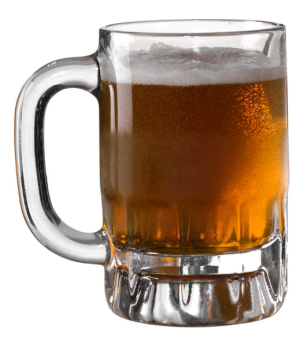 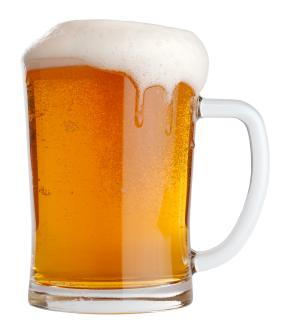 +BV
Simple is better at times: doctors
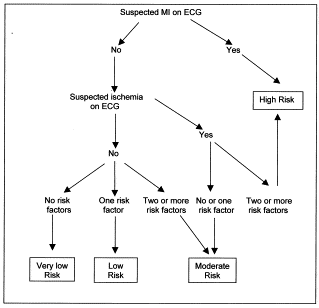 20 cases for which truth known

Cardiologists
General physicians
A&E physicians
Physicians overly cautious, but 
still miss many -> complications
Melly et al. 2002
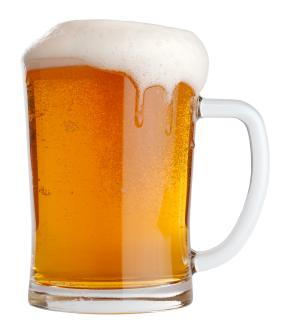 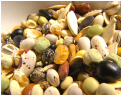 +BV
Goal-directed system
Tree search
Innate system
Evolutionary strategy
Habit system
Experience average
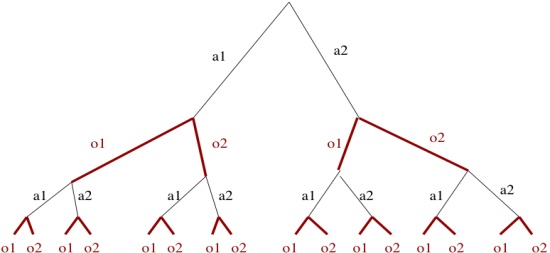 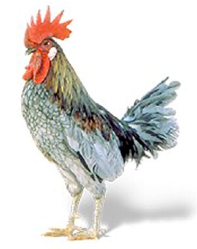 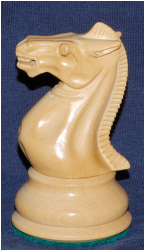 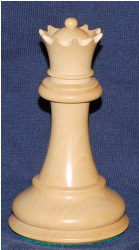 Discussion
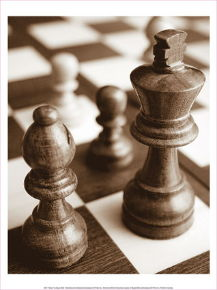 Decisions are often hard
Time future in time present
Uncertainty
Multiple decision systems
Complex to simple
Neither is perfect
Brains has to decide between deciders
Not always easy, not always right
Psychiatry
I can resist anything but temptation
How many excuses does the drunkard
find when each new temptation comes!
It is a new brand of liquor which the 
interests of intellectual culture in such
matters oblige him to test; moreover it is
poured out and it would be a sin to waste it; 
or it isn’t drinking but because he is cold; or
it is Christmas day; or it is just this once…
			William James
Long-term vs impulsive behaviours:
“locking away” money 
 Getting to bed early
 Alcohol, drugs
 The pub, disulfiram
 Buying sweets
Get rid of p’s
imagined
arousal
real
arousal
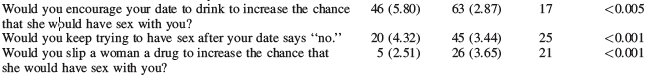 Ariely and Loewenstein 2006
Innate evolutionary strategies in the brain
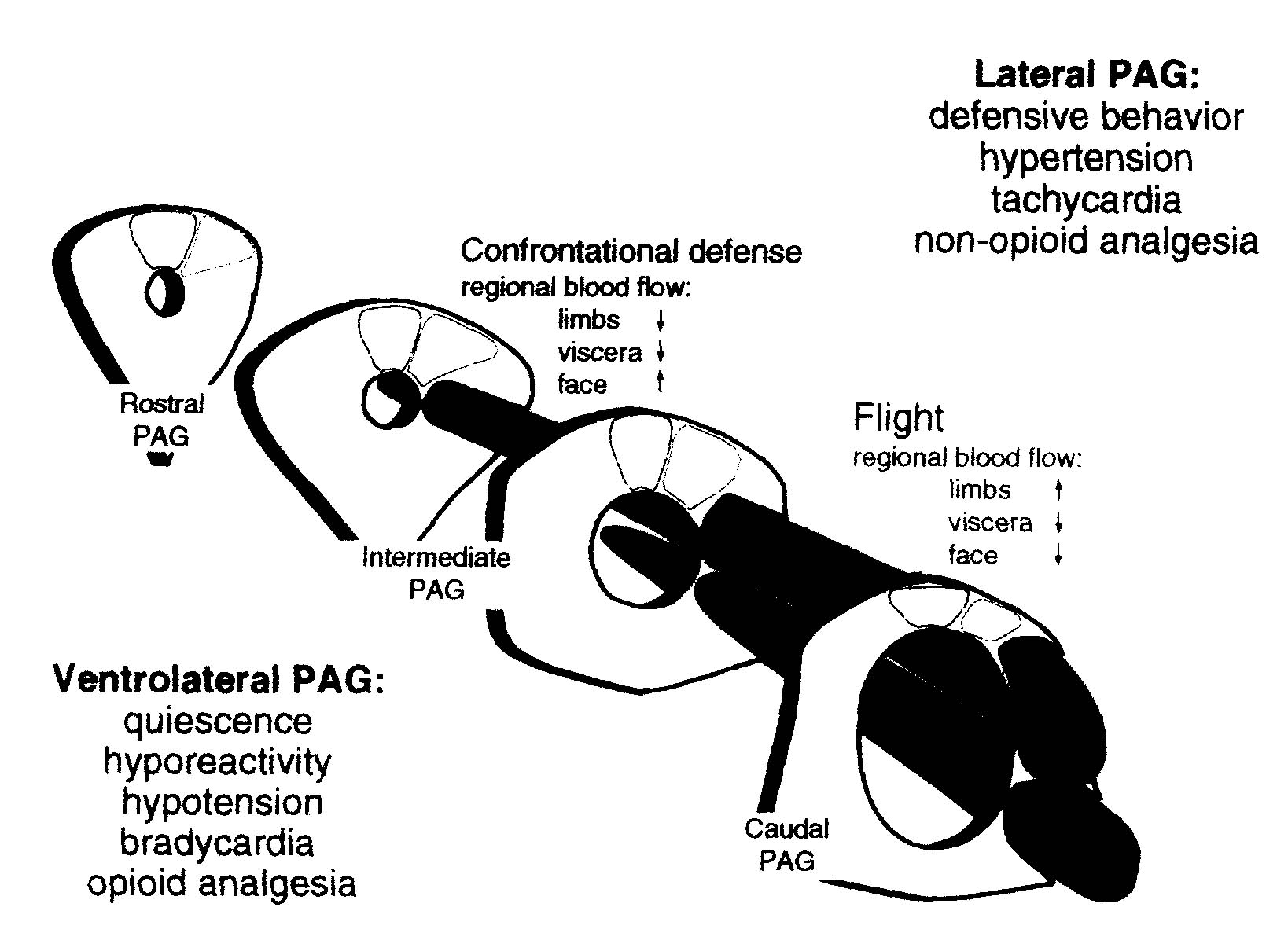 Old brain
Bandler and Shipley 1994
Let’s play XOX
Can go through all possible board settings
9! to 230 symmetries etc.
For each, consider all following positions
Chose move that gets you closest to winning or keeps you furthest from winning (minimax/maximin)
…
9 initial choices
x 8
…
(really just 3)
(really just 5)
x 7